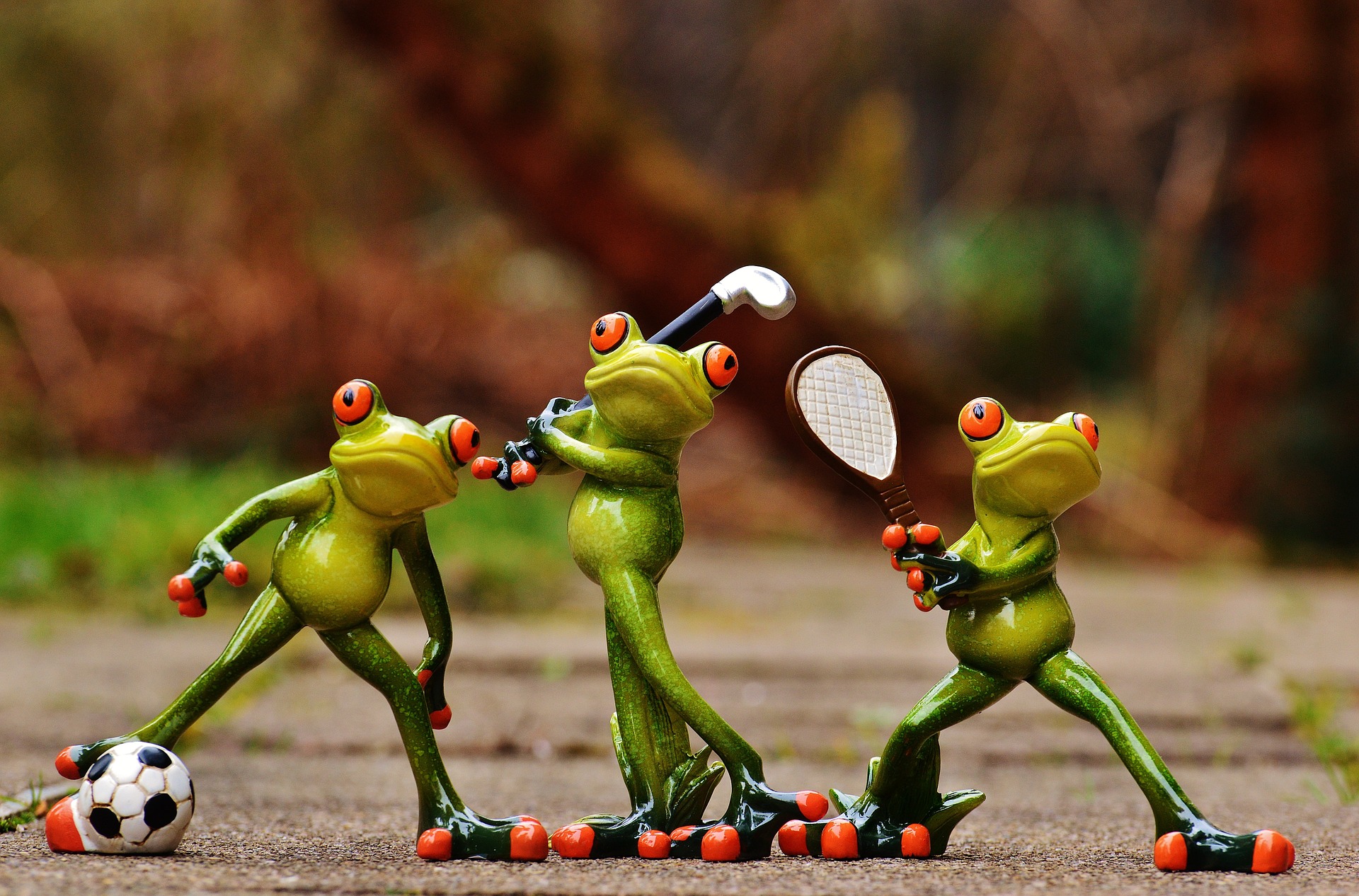 Les loisirs
Qu’est-ce que tu fais pendant ton temps libre?
Lire
Je…
lis
Lit
Lisez
lisent
Je lis
un magazine
un roman
Aller au cinéma / ciné
Je
vas
vais					
allez
vont
au cinéma avec mes copines
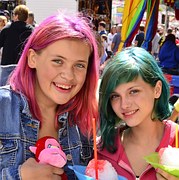 J’aime
les comédies
les films romantiques
Danser
Je
danses
dansez
danser
danse
en boîte de nuit
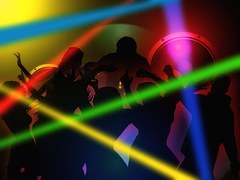 Je préfère
la pop
le rock
Écouter la musique
J’
ecoute
écoutes
écoute
ecoutes
de la musique
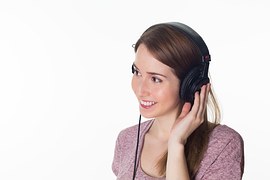 J’écoute de la musique
sur mon iPod
sur mon téléphone
Faire du shopping
Je
fait
fais
faites
font
du shopping en ville. 
les magasins à Wexford.
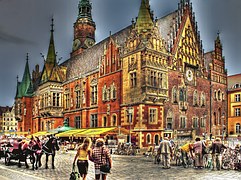 Mon magasin préféré est
Flâner en ville
Je
flane
flâne
flanes
flânes
en ville. 
dans le parc.
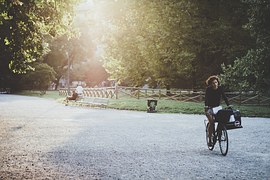 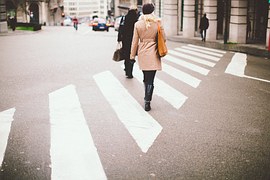 Jouer d’un instrument
Je
joues
joue
jouons
jouent
de la guitare (f)
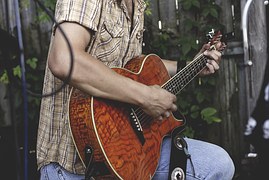 du piano (m)
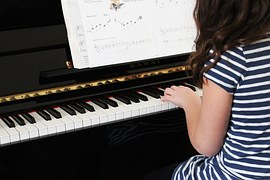 Je joue
de la batterie depuis 3 ans.
de la flûte depuis 5 ans.
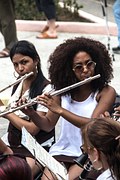 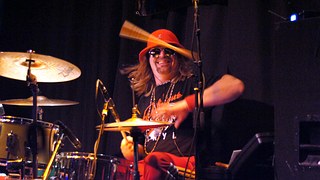 Regarder
Je
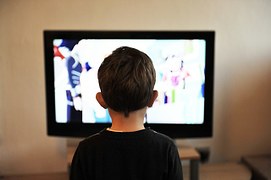 regarde
regardes
regardez
regarder
la télé. 


 un match.



 un DVD.
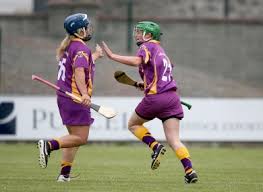 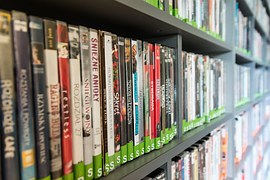 Surfer
Je
surfe
surfes
surfer
surfez
sur Internet.
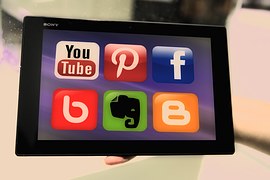 Je
vais sur les réseaux sociaux comme Facebook,  Snapchat et twitter.
regarde des vidéos sur Youtube
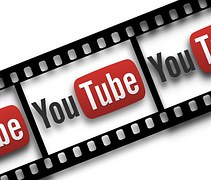 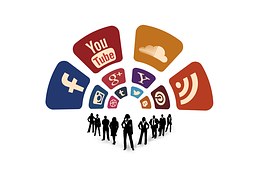 Envoyer des textos / SMS
Attention !
J’envoie des textos à mes copines le soir.
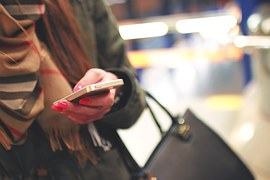 Observe !
Je surfe sur Internet
J’aime surfer sur Internet
Je préfère surfer sur Internet
Le week-end, j’
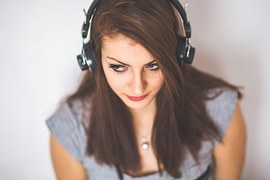 Le soir, je
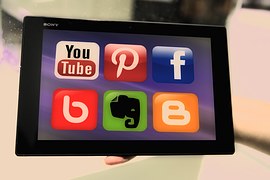 Après l’école, je
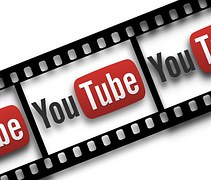 Le samedi, je
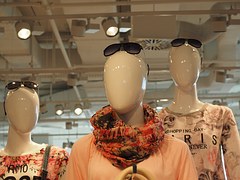 Le matin, je
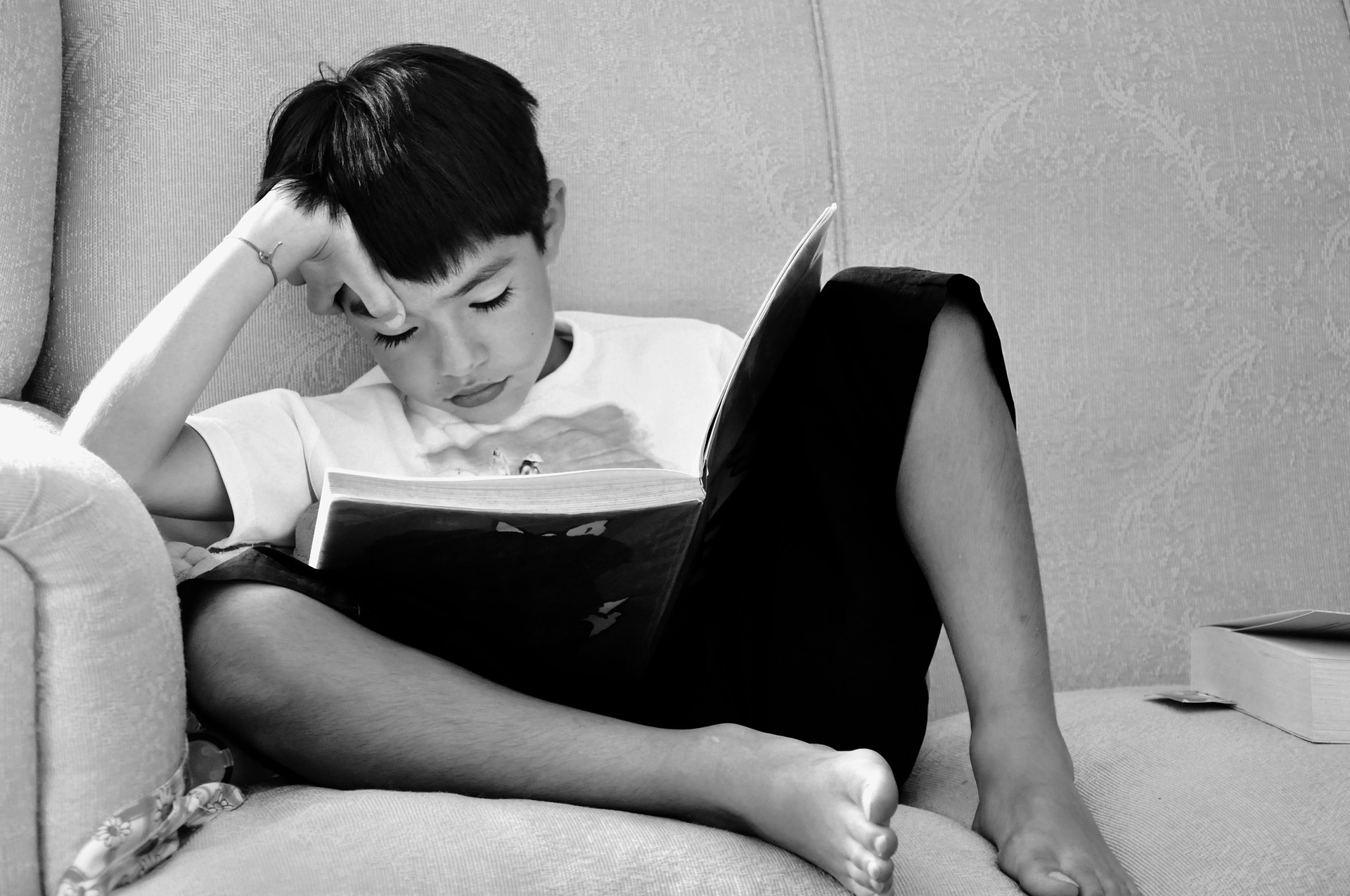 Après l’école, je
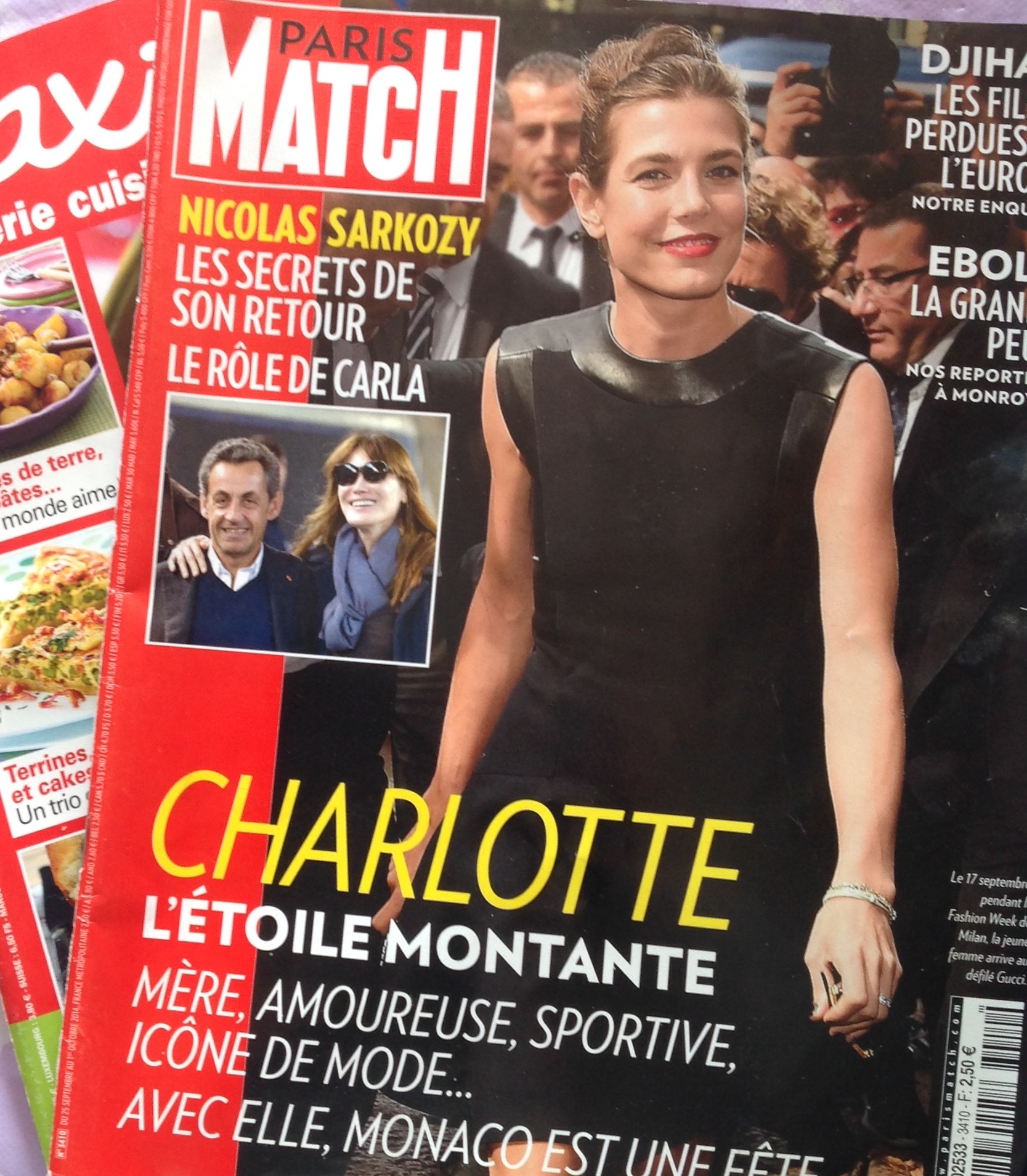 Le week-end, je
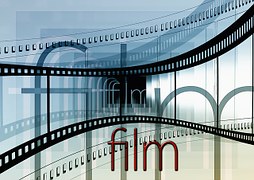 Le soir, j’
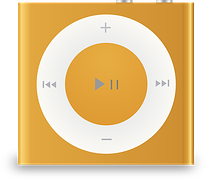 Le soir,
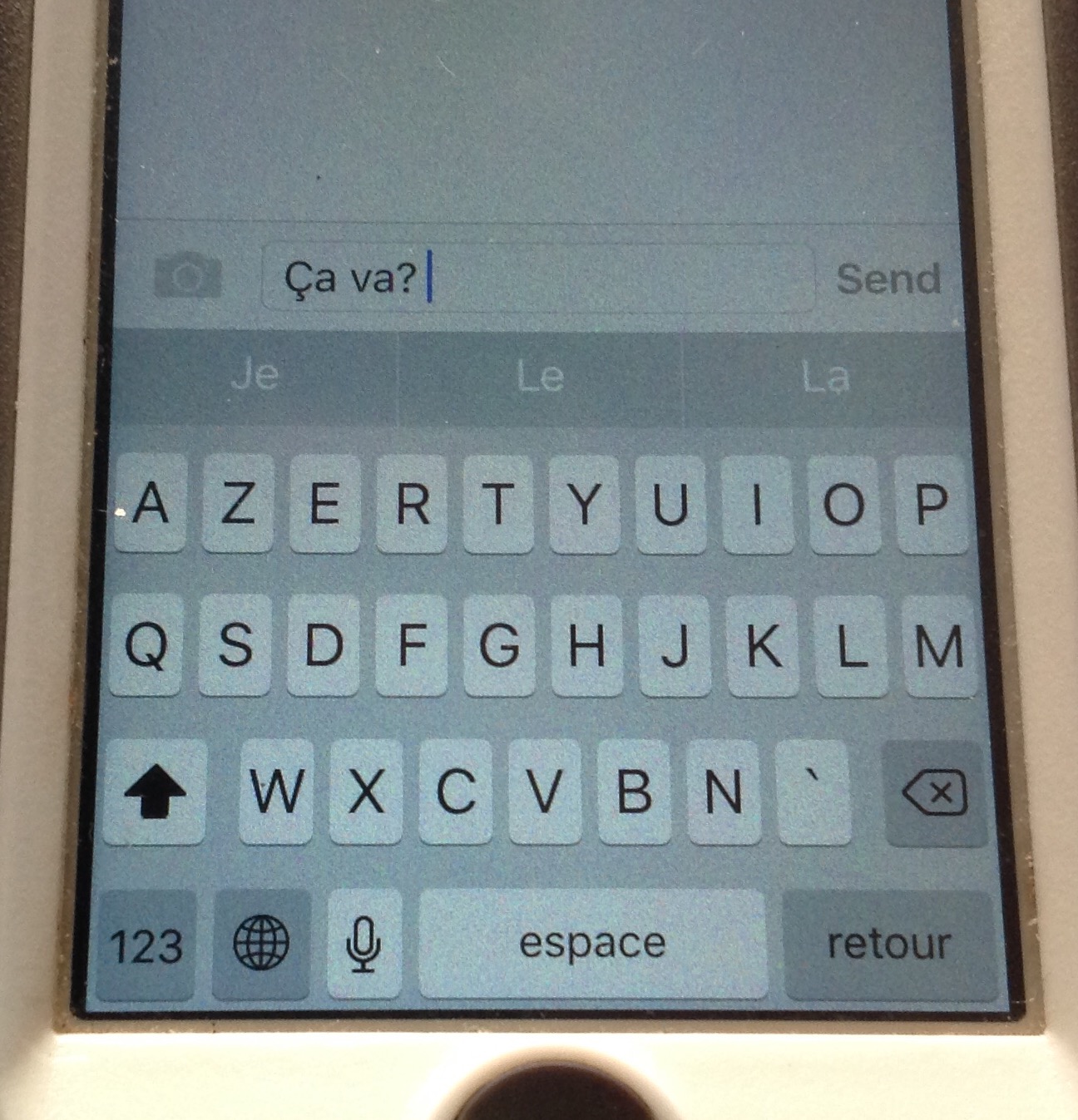 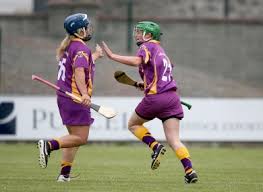 Le dimanche,
…. en ville
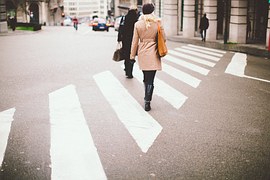 Le week-end,
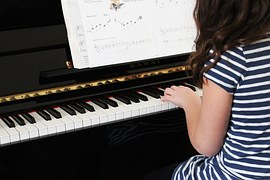 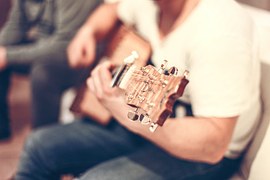 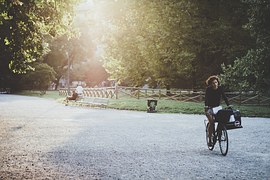 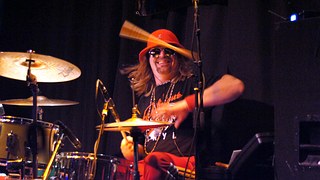 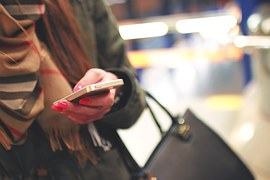 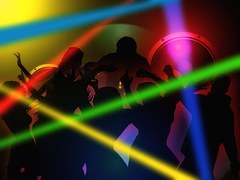 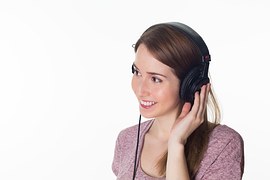 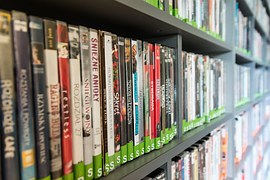 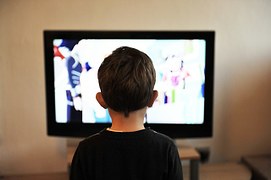 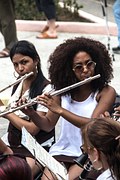 La courses aux voyelles…
J_  j_ _ _  d_  p_ _ n _. 
T_ r_g_rd_s  l_ t_l_. 
_l  s_rf_  s_r  _nt_rn_t. 
N_ _ s  l_s_ns  d_s  m_g_z_n_s. 
_n  f_ _ t  d_  sh_pp_ng. 
_ll_s  fl_n_nt _n v_ll_. 
J’_nv_ _ _  d_s t_xt_s. 
_ll_  v_  _ _  c_n_m_.
La course aux consonnes
I_  _oue  _e  _a  _ui_a_e. 
_ou_  _ _ â_e_ _a_ _  _e  _a_ _. 
_e  _i_ u_  _o_a_. 
O_  _ai_  _e_  _a_a_i_ _. 
_ou_  a_ _ o_ _ au _i_é_a. 
E_ _ es  _o_ t e_  _oî_e.